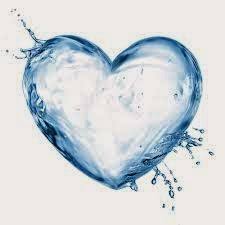 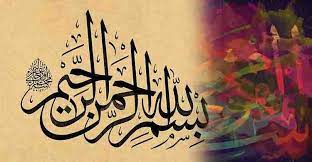 কুর’আন 
   তিলাওয়াত
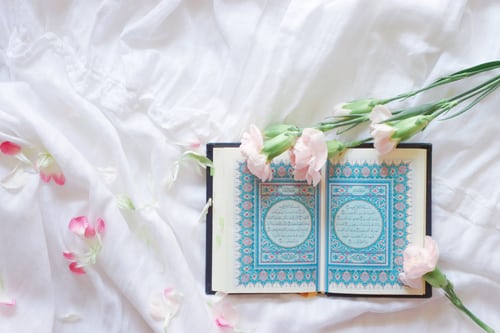 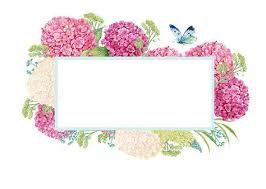 আসসালামু’আলাইউম ওয়া রাহমাতুল্লাহি ওয়া বারাকাতুহ
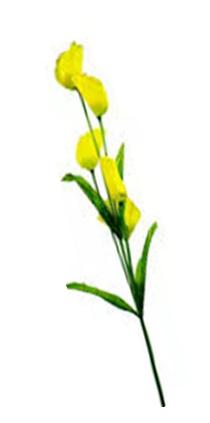 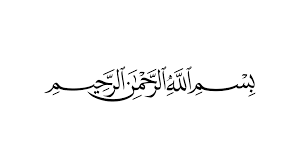 ‘কুর’আন তিলাওয়াত কর, কেননা পুনরুত্থান দিবসে তা তার সঙ্গীদের পক্ষে মধ্যস্থতাকারী হিসাবে দাঁড়াবে’ (সহীহ মুসলিম)। 

নবী করীম (সা) বলেছেনঃ
কুরআনের সাথীকে বলা হবে, তিলাওয়াত কর এবং ঊর্ধ্বে আরোহণ কর। দৃঢ়ভাবে আরোহণ করতে থাকো ঠিক যেইভাবে সাবলীলভাবে তুমি কুরআন তিলাওয়াত করতে দুনিয়ায়। তোমার চূড়ান্ত প্রতীক্ষা হচ্ছে সেই উচ্চতা যা তুমি সর্বশেষ আয়াতে পাঠ করেছ। (আবু দাউদ, তিরমিযী, আহমাদ, নাসাঈ)।
‘তোমরা কোরআন শিক্ষা কর এবং তা তেলাওয়াত কর’ (মুসনাদ আল-জামি: ৯৮৯০)।
‘যে কোরআন সুন্দর উচ্চারণে পড়ে না, সে আমার উম্মতের মধ্যে শামিল নয়’ (সহীহ বুখারী : ৭৫২৭)
রাসূলুল্লাহ সল্লাল্লাহু আলাইহি ওয়াসাল্লাম আমাকে বললেন, ‘তুমি আমাকে কোরআন পড়ে শুনাও, আমি বললাম, আপনার ওপর কোরআন অবতীর্ণ হয়েছে, আমি আপনাকে কীভাবে কোরআন শুনাবো? তখন তিনি বললেন, আমি অপরের নিকট থেকে কোরআন শুনতে ভালবাসি।’ (সহীহ বুখারী : ৫০৪৯)।
اَلَّذِیۡنَ اٰتَیۡنٰهُمُ الۡکِتٰبَ یَتۡلُوۡنَهٗ حَقَّ تِلَاوَتِهٖ ؕ اُولٰٓئِکَ یُؤۡمِنُوۡنَ بِهٖ ؕ وَ مَنۡ یَّکۡفُرۡ بِهٖ فَاُولٰٓئِکَ هُمُ الۡخٰسِرُوۡنَ
যাদেরকে আমরা কিতাব দিয়েছি, তাদের মধ্যে যারা যথাযথভাবে তা তিলাওয়াত করে, তারা তাতে ঈমান আনে। আর যারা তার সাথে কুফরী করে, তারাই ক্ষতিগ্রস্ত। 
                                                         সূরা বাকারাঃ ১২১

 اُتۡلُ مَاۤ اُوۡحِیَ اِلَیۡکَ مِنَ الۡکِتٰبِ
আপনি তেলাওয়াত করুন কিতাব থেকে যা আপনার প্রতি ওহী করা হয়, 
                                                             আনকাবুতঃ ৪৫
 وَ اتۡلُ مَاۤ اُوۡحِیَ اِلَیۡکَ مِنۡ کِتَابِ رَبِّکَ ۚؕ لَا مُبَدِّلَ لِکَلِمٰتِهٖ
আর আপনি আপনার প্রতি ওহী করা আপনার রব-এর কিতাব থেকে পড়ে শুনান। তাঁর বাক্যসমূহের কোন পরিবর্তনকারী নেই।                           সূরা কাহফঃ ২৭

 وَ اَنۡ اَتۡلُوَا الۡقُرۡاٰنَ ۚ فَمَنِ اهۡتَدٰی فَاِنَّمَا یَهۡتَدِیۡ لِنَفۡسِهٖ ۚ
 আমি আরো আদেশপ্রাপ্ত হয়েছি, কুরআন তিলাওয়াত করতে; অতঃপর যে ব্যক্তি সৎপথ অনুসরণ করে, সে সৎপথ অনুসরণ করে নিজেরই কল্যাণের জন্য।
                                                             সূরা নমলঃ ৯২
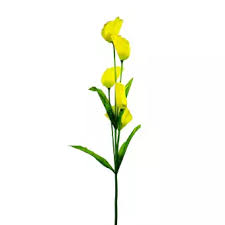 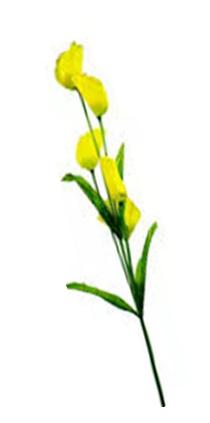 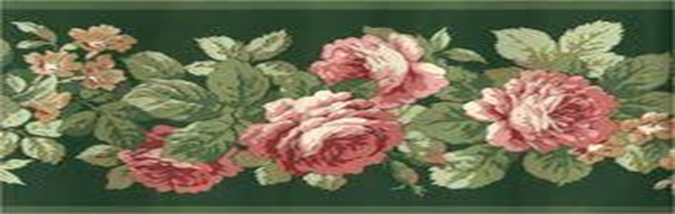 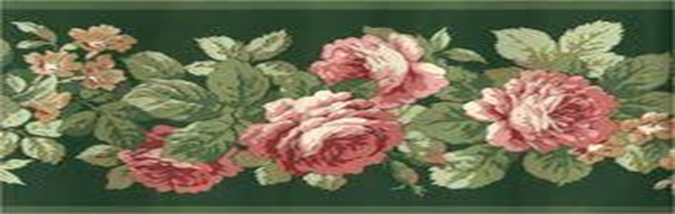 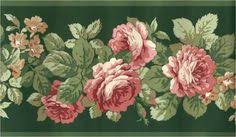 'তিলাওয়াত' শব্দের অন্তত বিশটি অর্থ আছে। এর মধ্যে প্রধান প্রধান অর্থগুলো হোলঃ
১। আবৃতি করা।
২। অধ্যয়ন ও উপলব্ধি করা।
৩। আলো গ্রহণ করা।
৪। আলো বিতরণ করা।
৫। অনুসরণ করা।
৬। পিছে পিছে চলা।
তিলাওয়াত এমন একটি শব্দ, যা কুরআন পড়ার কাজটি বোঝার জন্য কুরআনে ব্যবহার করা হয়েছে। ইংরেজী বা অন্য কোন ভাষায় এক শব্দে সরাসরি এর অনুবাদ করা যায় না। ‘অনুসরণ’করা শব্দটির প্রাথমিক অর্থের সবচাইতে কাছাকাছি, পড়ার ব্যাপারটি দ্বিতীয় পর্যায়ের। কেননা, পড়ার মধ্যেও শব্দ শব্দকে অনুসরণ করে, একটির পর আরেকটি অত্যন্ত গভীরভাবে, সুশৃংখল এবং তাৎপর্যময় ধারাবাহিকতা বিদ্যমান। যদি একটি শব্দ অপরটিকে অনুসরণ না করে অথবা যদি বিন্যাস এবং ধারাবাহিকতা ক্ষুণ্ন হয়, তাহলে অর্থ বিকৃত হয়ে যায়।
সুতরাং প্রাথমিকভাবে তিলাওয়াত অর্থ ঘনিষ্ঠভাবে পশ্চাতে চলা, সামনে অগ্রসর হওয়া, ধারাবাহিকভাবে প্রবাহিত হওয়া, অভীষ্ট লক্ষে পৌঁছার চেষ্টা চালানো, পথ-প্রদর্শক, নেতা, প্রভু এবং আদর্শ হিসেবে গ্রহণ করা, কর্তৃত্ব গ্রহণ করা, স্বেচ্ছায় গ্রহণ করা, আমল করা, পথ চলা, জীবন ব্যবস্থার অনুশীলন করা, বুঝা, চিন্তার বাহনকে অনুসরণ করা অথবা অনুকরণ করা। কুরআন পাঠ করা, কুরআন বুঝা, কুরআন অনুসরণ করা। যারা দাবী করে যে, কুরআনের প্রতি তাদের বিশ্বাস আছে, এইভাবেই তারা নিজেদের জীবনকে এর সাথে সংশ্লিষ্ট করতে পারে।
৩৯:২৩ اَللّٰهُ نَزَّلَ اَحۡسَنَ الۡحَدِیۡثِ کِتٰبًا مُّتَشَابِهًا مَّثَانِیَ ٭ۖ تَقۡشَعِرُّ مِنۡهُ جُلُوۡدُ الَّذِیۡنَ یَخۡشَوۡنَ رَبَّهُمۡ ۚ ثُمَّ تَلِیۡنُ جُلُوۡدُهُمۡ وَ قُلُوۡبُهُمۡ اِلٰی ذِکۡرِ اللّٰهِ ؕ ذٰلِکَ هُدَی اللّٰهِ یَهۡدِیۡ بِهٖ مَنۡ یَّشَآءُ ؕ وَ مَنۡ یُّضۡلِلِ اللّٰهُ فَمَا لَهٗ مِنۡ هَادٍ 

আল্লাহ নাযিল করেছেন উত্তম বাণী সম্বলিত কিতাব যা সুসামঞ্জস্য এবং যা পুনঃ পুনঃ আবৃত্তি করা হয়। এতে, যারা তাদের রবকে ভয় করে, তাদের শরীর শিউরে ওঠে, তারপর তাদের দেহ, মন বিনম্র হয়ে আল্লাহর স্মরণে ঝুঁকে পড়ে। এটাই আল্লাহর হিদায়াত, তিনি তা দ্বারা যাকে ইচ্ছে হিদায়াত করেন। আল্লাহ যাকে বিভ্রান্ত করেন তার কোন হেদায়াতকারী নেই। সূরা যুমারঃ২৩

তিলাওয়াত বা আবৃত্তি করা এমনই একটি কাজ যাতে একজন মানুষকে তার দেহ, হৃদয়, মন, ভাষা অর্থাৎ সংক্ষেপে গোটা মানবীয় অস্তিত্ব সহকারেই এতে অংশ নিতে হয়। কুরআন পড়তে দেহ ও মন, যুক্তি ও অনুভূতি তাদের পার্থক্য হারিয়ে ফেলে এবং সর্বস্বান্ত হয়ে যায়। যখন জিহবার সাহায্যে আবৃত্তি করা হয়, তখন ঠোঁট থেকে শব্দ বের হয়ে আসে, মন চিন্তা করতে থাকে, হৃদয় প্রতিফলিত করে, আত্মা গ্রহণ করে, চোখ অশ্রুসজল হয়ে ওঠে, হৃদয়ে কম্পন সৃষ্টি হয়, শরীরে শিহরণ জাগে। আর এভাবেই সে তার প্রভুর আলোয় পথ চলে।
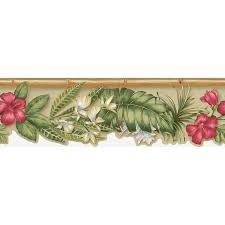 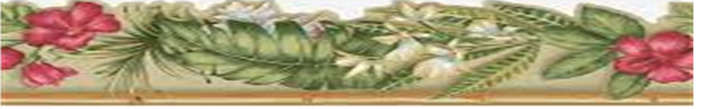 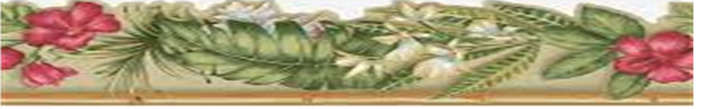 তারা যথাযথভাবে তা পাঠ করে (তারা তার হক আদায় করে তেলাওয়াত করে) এর কয়েকটি অর্থ বলা হয়েছে। যেমনঃ
 (ক) অত্যধিক একাগ্রতা ও মনোযোগের সাথে পড়ে। জান্নাতের কথা এলে জান্নাত কামনা করে এবং জাহান্নামের কথা এলে তা থেকে পানাহ চেয়ে নেয়।
 (খ) তার হালালকে হালাল ও হারামকে হারাম মনে করে এবং আল্লাহর কালামের কোন বিকৃতি ঘটায় না। (যেমন, ইয়াহুদীরা করত।)
 (গ) এতে যা কিছু লেখা আছে, তা সবই লোকমাঝে প্রচার করে, এর কোন কিছুই গোপন করে না।  এর সুস্পষ্ট আয়াতগুলোর উপর আমল করে, অস্পষ্ট আয়াতগুলোর উপর ঈমান রাখে এবং যে কথাগুলো বুঝে আসে না, তা আলেমদের মাধ্যমে বুঝে নেয়। 
(ঘ) এর প্রত্যেকটি কথার অনুসরণ করে। (ফাতহুল ক্বাদীর) বস্তুতঃ (উল্লিখিত) সব অর্থই যথাযথভাবে তেলাওয়াতের আওতায় পড়ে। আর হিদায়াত এমন লোকদের ভাগ্যেই জুটে, যারা উল্লিখিত কথাগুলির প্রতি যত্ন নেয়। মোটকথা: আল্লাহর আয়াতকে পরিপূর্ণভাবে অনুসরণ করাই এর যথাযথ তেলাওয়াত বলে বিবেচিত হবে। ইবনে কাসীর
আমাদের ওপর কোরআনের যে হকগুলো রয়েছে তা এখানে আলোচনা করা হলো:
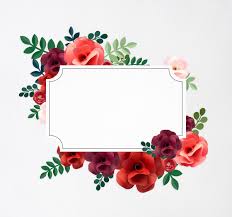 ১. ঈমান আনা
২. সহীহভাবে পড়তে জানা ৩. তেলাওয়াত করা ও শ্রবণ করা
৪. বুঝা ও উপলব্ধি করা   ৫. হিফয বা মুখস্ত করা 
৬. অপরকে শিক্ষা দেয়া    ৭. আমল করা (বাস্তবায়িত করা)
               ৮. যথাযথ সম্মান ও মর্যাদা দেয়া 
               ৯. কোরআন প্রচার ও প্রতিষ্ঠা করা।
'হক আদায় করে কুরআন তিলাওয়াত করার' সংক্ষিপ্ত মর্ম উল্লেখ করা হোলঃ
১। কুরআন মজিদ সুন্দরভাবে আবৃতি করা।
২। কুরআন মজিদ অধ্যয়ন ও উপলব্ধি করা।
৩। কুরআন মজিদের আলো গ্রহণ করা (জ্ঞানার্জন করা)।
৪। কুরআন মজিদের আলো (জ্ঞান) যতো মানুষকে সম্ভব পৌঁছে দেয়া।
৫। কুরআন মজিদের অনুসরণ করা।
৬। কুরআন মজিদের পেছনে পেছনে চলা। কুরআন যেদিকে নেয়, সেদিকে যাওয়া।
৭। কুরআন মজিদের হেফাজত করা।
৮। কুরআন মজিদের নির্দেশিত হালালকে হালাল হিসেবে গ্রহণ করা।
৯। কুরআন মজিদের নির্দেশিত হারামকে হারাম হিসেবে গ্রহণ করা।
১০। কুরআন মজিদের আদেশ, নির্দেশ ও উপদেশসমূহ যথাযথ পালন করা।
১১। কুরআন মজিদের নিষেধসমূহ থেকে বিরত থাকা, দূরে থাকা।
১২। কুরআন মজিদে প্রদর্শিত পথকে জীবন-যাপনের পথ হিসেবে আঁকড়ে ধরা।
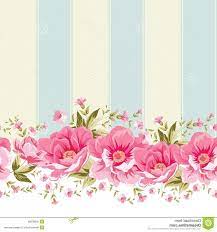 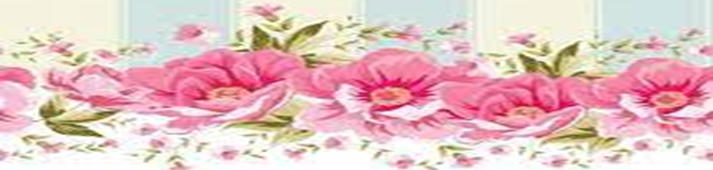 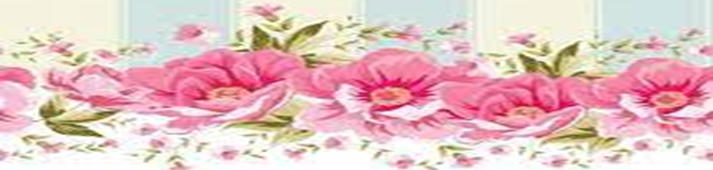 ১। ঈমানঃ
‘অতএব তোমরা আল্লাহ ও তাঁর রাসূলের এবং আমি যে নূর অবতীর্ণ করেছি তার প্রতি ঈমান আন। আর তোমরা যে আমল করছ আল্লাহ সে বিষয়ে সম্যক অবহিত।’ (সূরা আত-তাগাবুন : ০৮)।
হাদীসে এসেছে, রাসূলুল্লাহ সাল্লাল্লাহু আলাইহি ওয়া সাল্লাম বলেছেন, “যার হাতে আমার প্রাণ, তার শপথ করে বলছি, ইয়াহুদী ও নাসারাদের যে কেউ আমার কথা শোনার পর আমার উপর ঈমান আনবে না, সে অবশ্যই জাহান্নামে যাবে”। [মুসলিম: ১১৫৩]
তোমরা কী কিতাবের কিছু অংশে ঈমান রাখ আর কিছু অংশ অস্বীকার কর, সুতরাং তোমাদের মধ্যে যারা তা করে দুনিয়ার জীবনে লানত ছাড়া তাদের কী প্রতিদান হতে পারে! আর কিয়ামাতের দিন তাদেরকে কঠিনতম আজাবে নিক্ষেপ করা হবে। আর তোমরা যা কর, আর আল্লাহ সে সম্পর্কে গাফিল নন।’ (সূরা আল-বাকারাহ : ৮৫)।
(৩) তেলাওয়াত করা ও শুনা: কোরআন তেলাওয়াত করা কোরআনের অন্যতম হক। কোরআন মাজীদে নির্দেশ দেয়া হয়েছে এভাবে, ‘তোমার প্রতি যে কিতাব ওহী করা হয়েছে, তা থেকে তেলাওয়াত কর’ (সূরাহ আনকাবুত : ৪৫)। সহীহভাবে কোরআন তেলাওয়াত করতে হবে। তেলাওয়াতের আদবগুলো রক্ষা করতে হবে। বাংলাভাষায় উচ্চারণ করে পড়লে হবে না।
রাসূলুল্লাহ সল্লাল্লাহু আলাইহি ওয়াসাল্লাম বলেছেন, ‘যে কোরআন সুন্দর উচ্চারণে পড়ে না, সে আমার উম্মতের মধ্যে শামিল নয়’(সহীহ বুখারী : ৭৫২৭)। 
তুমি কোরআনকে তারতীলের সঙ্গে অর্থাৎ ধীরস্থীরভাবে তেলাওয়াত কর’ (সূরা মুযযাম্মিল : ৪)।
আর কোরআন তেলাওয়াতে রয়েছে বিরাট সাওয়াব। 
রাসূলুল্লাহ সাল্লাল্লাহু আলাইহি ওয়াসাল্লাম বলেছেন, ‘যে ব্যক্তি কোরআনের একটি হরফ পাঠ করে, তাকে একটি নেকি প্রদান করা হয়। প্রতিটি নেকি দশটি নেকির সমান। আমি বলি না যে, আলিফ-লাম-মীম একটি হরফ। বরং আলিফ একটি হরফ, লাম একটি হরফ এবং মীম একটি হরফ’ (সুনান আত-তিরমিযি : ২৯১০)। 
আব্দুল্লাহ ইবনে মাসঊদ (রাঃ) হতে বর্ণিত, তিনি বলেন, একদা রাসূলুল্লাহ সাল্লাল্লাহু আলাইহি ওয়াসাল্লাম আমাকে বললেন, (হে ইবনে মাসঊদ!) আমাকে কুরআন পড়ে শুনাও। আমি বললাম, হে আল্লাহর রসূল! আমি আপনাকে পড়ে শোনাব, অথচ আপনার উপরে তা অবতীর্ণ করা হয়েছে?’ তিনি বললেন, অপরের মুখ থেকে (কুরআন পড়া) শুনতে আমি ভালবাসি। সুতরাং তাঁর সামনে আমি সূরা নিসা পড়তে লাগলাম, পড়তে পড়তে যখন এই (৪১) আয়াতে পৌঁছলাম—যার অর্থ, তখন তাদের কী অবস্থা হবে, যখন প্রত্যেক সম্প্রদায় থেকে একজন সাক্ষী উপস্থিত করব এবং তোমাকেও তাদের সাক্ষীরূপে উপস্থিত করব? তখন তিনি বললেন, যথেষ্ট, এখন থাম। অতঃপর আমি তাঁর দিকে ফিরে দেখি, তাঁর নয়ন যুগল অশ্রু ঝরাচ্ছে।(বুখারী ৪৫৮২, মুসলিম ১৯০৩-১৯০৫)
(২) সহীহভাবে পড়তে জানা: কোরআন শিক্ষা করা ফরজ করা হয়েছে। প্রত্যেক মুসলিমকে কুরআন পড়া জানতে হবে। কেননা কোরআনে বলা হয়েছে, ‘পড় তোমার রবের নামে, যিনি সৃষ্টি করেছেন’ (সূরাহ আলাক : ১)।
 রাসূলুল্লাহ সাল্লাল্লাহু আলাইহি ওয়াসাল্লাম কোরআন শিক্ষার নির্দেশ দিয়ে বলেন, ‘তোমরা কোরআন শিক্ষা কর এবং তা তেলাওয়াত কর’ (মুসনাদ আল-জামি: ৯৮৯০)।
আবূ হুরাইরা (রাঃ) হতে বর্ণিত, তিনি বলেন, আমি রাসূলুল্লাহ সাল্লাল্লাহু আলাইহি ওয়াসাল্লাম-কে এ কথা বলতে শুনেছি যে, মহান আল্লাহ এভাবে উৎকর্ণ হয়ে কোন কথা শোনেন না, যেভাবে সেই মধুরকণ্ঠী পয়গম্বরের প্রতি উৎকর্ণ হয়ে শোনেন, যিনি মধুর কণ্ঠে উচ্চ স্বরে কুরআন মাজীদ পড়তেন।(বুখারী ৫০২৪, মুসলিম ১৮৮৩
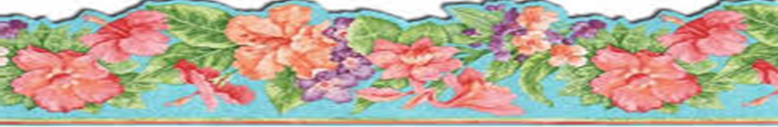 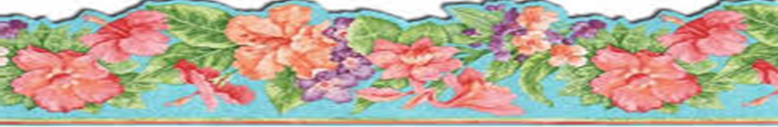 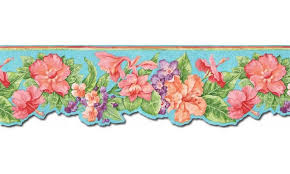 (৪) অপরকে শিক্ষা দেয়া:
 কোরআনের অন্যতম হক হলো তা অপরকে শিক্ষা দেয়া। আমাদের প্রিয় নবীর (সা.) অন্যতম কাজ ছিল মানুষকে কোরআন শিক্ষা দেয়া। আল-কোরআনে বলা হয়েছে, ‘অবশ্যই আল্লাহ মুমিনদের ওপর অনুগ্রহ করেছেন, যখন তিনি তাদের মধ্য থেকে তাদের প্রতি একজন রাসূল পাঠিয়েছেন, যে তাদের কাছে তাঁর আয়াতসমূহ তেলাওয়াত করে এবং তাদেরকে পরিশুদ্ধ করে আর তাদেরকে কিতাব ও হিকমাত শিক্ষা দেয়। যদিও তারা ইতঃপূর্বে স্পষ্ট ভ্রান্তিতে ছিল।’  (সূরা আলে ইমরান : ১৬৪)।
রাসূলুল্লাহ সল্লাল্লাহু আলাইহি ওয়াসাল্লাম বলেছেন, ‘তোমাদের মধ্যে সর্বোত্তম ব্যক্তি সেই যে নিজে কোরআন শিক্ষা করে ও অপরকে শিক্ষা দেয়।’
                             (সহীহ বুখারী : ৫০২৭)। 
যদি কেউ অপরকে কোরআন শিক্ষা দেয়, তবে তার জন্য শিক্ষাগ্রহণকারীর সমান সওয়াবের ঘোষণা দেয়া হয়েছে। হাদিসে এসেছে, ‘ভালো কাজের পথপ্রদর্শনকারী এ কাজ সম্পাদনকারী অনুরুপ সাওয়াব পাবে।’ 
                         (সুনান আত-তিরমীযি : ২৬৭০)
(৫) হিফয বা মুখস্থ করা: 
কোরআন হিফয করা একটি গুরুত্বপূর্ণ বিষয়। কেননা আল্লাহ তায়ালা নিজেই কোরআন হিফযের দায়িত্ব নিয়েছেন। এ হিফযেরই এক প্রকার হচ্ছে, বান্দাদেরকে কোরআন হিফয করানো। যার মাধ্যমে আল্লাহ্ তায়ালা তাঁর কোরআনকে সংরক্ষণ করেছেন। কোরআনে এসেছে, ‘নিশ্চয় আমি কোরআন নাজিল করেছি, আর আমিই তার হিফাযতকারী।’ (সূরা আল-হিজর : ০৯)। 
যে যত বেশি অংশ হিফয করতে পারবে তা তার জন্য ততই উত্তম। নবী কারীম সাল্লাল্লাহু আলাইহি ওয়াসাল্লাম বলেন, ‘কোরআনের হাফেযকে বলা হবে কোরআন পড়ে যাও, আর উপরে উঠতে থাক, ধীর-স্থিরভাবে তারতীলের সঙ্গে পাঠ কর, যেমন দুনিয়াতে তারতীলের সঙ্গে পাঠ করতে। কেননা জান্নাতে তোমার অবস্থান সেখানেই হবে, যেখানে তোমার আয়াত পড়া শেষ হয়।’ (সুনান আত-তিরমিযী : ২৯১৪)।

(৬) বুঝা ও উপলব্ধি করা: 
কোরআনের অর্থ বুঝা ও অনুধাবন করা কোরআনের অন্যতম হক। কোরআন বুঝার জন্য শব্দের অর্থ, আয়াতের ব্যাখ্যা, অবতীর্ণ হওয়ার কারণ বা প্রেক্ষাপট এবং কোরআনের আয়াতসমূহের শিক্ষা জানতে হবে। কোরআনে এসেছে, ‘নিশ্চয় আমি একে আরবী কোরআনরূপে নাজিল করেছি যাতে তোমরা বুঝতে পার।’ (সূরা ইউসুফ: ০২)
কোরআন বুঝার ক্ষেত্রে হাদিসের সাহায্য না নিলে যে কেউ বিভ্রান্ত হতে পারে। সেক্ষেত্রে হাদিসের সাহায্য নিলেই কেবল সহীহভাবে কোরআন বুঝা সম্ভব।
আল-কোরআনে বলা হয়েছে, ‘আর রাসূল তোমাদের যা দেয় তা গ্রহণ কর, আর যা থেকে সে তোমাদের নিষেধ করে তা থেকে বিরত হও।’ (সূরা আল-হাশর: ৭)।
 কোরআন বুঝার পাশাপাশি তা নিয়ে চিন্তা-ভাবনা করতে হবে। ‘তবে কী তারা কোরআন নিয়ে গভীর চিন্তা-ভাবনা করে না? নাকি তাদের অন্তরসমূহে তালা রয়েছে।’ (সূরা মুহাম্মাদ : ২৪)।
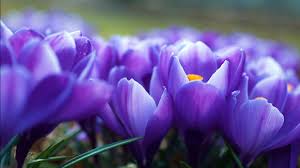 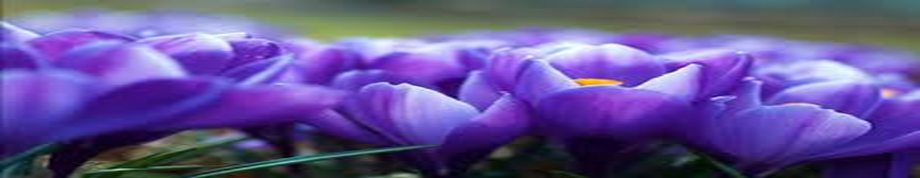 (৭) আমল করা: 
কোরআনের আমল করার অর্থ, কোরআনের অনুসরণ করা। কোরআন অনুযায়ী নিজের জীবনকে গড়ে তোলা। এ বিষয়ে কোরআনে নির্দেশ দেয়া হয়েছে, ‘তোমাদের প্রতি তোমাদের রবের পক্ষ থেকে যা নাজিল করা হয়েছে, তা অনুসরণ কর এবং তাকে ছাড়া অন্য অভিভাবকদের অনুসরণ করো না। তোমরা সামান্যই উপদেশ গ্রহণ কর।’ (সূরা আল-আরাফ : ৩)।
কোরআনের জ্ঞানে পারদর্শী আবদুল্লাহ ইবন মাসউদ রাদিয়াল্লাহু আনহু বলেন, ‘আমরা যখন নবী সাল্লাল্লাহু আলাইহি ওয়াসাল্লাম হতে কোরআনের দশটি আয়াত শিক্ষা গ্রহণ করতাম, এরপর ততক্ষণ পর্যন্ত আমরা পরবর্তী দশটি আয়াত শিক্ষা করতাম না, যতক্ষণ পর্যন্ত না আমরা এই দশ আয়াতের ইলম ও আমল শিখতাম।’ (শরহে মুশকিলুল আছার : ১৪৫০)।
(৮) যথাযথ সম্মান ও মর্যাদা দেয়া:
 কোরআন মাজীদ সম্মানিত এবং যারা কোরআনের সঙ্গে থাকবে তারাও সম্মানের অধিকারী। এজন্য কোরআনের যথাযথ মর্যাদা দিতে হবে। কোরআন তেলাওয়াতের সময় তার হক আদায় করতে হবে। কোরআনে ইরশাদ হয়েছে, ‘যাদেরকে আমি কিতাব দিয়েছি, তারা তা পাঠ করে যথার্থভাবে। তারাই তার প্রতি ঈমান আনে। আর যে তা অস্বীকার করে, সে-ই ক্ষতিগ্রস্থ।’ (সূরা আল-বাকারাহ : ১২১)। কোরআনকে মহববত করা আল্লাহ ও তাঁর রাসূলকে মহববত করার শামিল। আবদুল্লাহ ইবন মাসউদ রাদিয়াল্লাহু আনহু বলেন, ‘যে কোরআনকে মহববত করল সে যেন আল্লাহ ও তাঁর রাসূলকে মহববত করল।’ (জামিউল উলুম ওয়াল হিকাম : ৩২৯)।
(৯) কোরআন প্রচার ও প্রতিষ্ঠা করা: 
কোরআনের প্রচার, প্রসার ও তা প্রতিষ্ঠার কাজ করা কোরআনের অন্যতম হক। নিজ ব্যবস্থাপনায় কোরআন শিক্ষাকেন্দ্র স্থাপন, কোরআন তেলাওয়াত প্রতিযোগিতা, হিফয প্রতিযোগিতা, কোরআন বুঝার আসর, তাফসীর প্রতিযোগিতা, মকতব চালু করা, বিভিন্ন এলাকায় কোরআনের মুয়াল্লিম প্রেরণ বা মুয়াল্লিম স্পন্সর করা, কোরআন বিতরণ করা, কোরআনের মুয়াল্লিম তৈরি করা, কোরআনের প্রচার ও প্রতিষ্ঠার কাজে নিয়োজিত সংস্থাকে সার্বিক সহযোগিতা প্রদান করা, এ কাজের অন্তর্ভুক্ত। সর্বোপরি কোরআনের বিধান সমাজে প্রতিষ্ঠার কাজ করতে হবে। কোরআন মাজীদে বলা হয়েছে, ‘আর আমি যেন আল-কোরআন অধ্যয়ন করি, অতঃপর যে হেদায়াত লাভ করল সে নিজের জন্য হেদায়াত লাভ করল; আর যে পথভ্রষ্ঠ হলো তাকে বল, আমিতো সতর্ককারীদের অন্তর্ভুক্ত।’ (সূরা আন-নামল : ৯২)
‘হে রাসূল! তোমার রবের পক্ষ থেকে তোমার নিকট যা নাযিল করা হয়েছে, তা পৌঁছে দাও।’ (সূরা আল-মায়িদাহ : ৬৭)। 
কোরআন তেলাওয়াত, হিফয, প্রচার, প্রসার এবং প্রতিষ্ঠার কাজে আনন্দ প্রকাশ করার সুযোগ রয়েছে। কোরআন এমন একটি কিতাব যা নিয়ে ঈমানদার বান্দাহগণ আনন্দ প্রকাশ করতে পারে। কেননা আল-কোরআনে বলা হয়েছে,
 ‘হে মানুষ! তোমাদের রবের পক্ষ থেকে তোমাদের কাছে এসেছে উপদেশ এবং অন্তরসমূহে যা থাকে তার শিফা, আর মুমিনদের জন্য হেদায়াত ও রহমত। বল, আল্লাহর অনুগ্রহ ও রহমতে। সুতরাং এ নিয়েই যেন তারা খুশি হয়। এটি যা তারা জমা করে তা থেকে উত্তম।’ (সূরা ইউনুস : ৫৭-৫৮)। 
আবূ সাইদ খুদরী রাদি আল্লাহু আনহু বলেন, ‘আল্লাহর অনুগ্রহ হলো আল-কোরআন এবং এর অধিকারী হওয়াই রহমত।’ (শুয়াবুল ঈমান)।
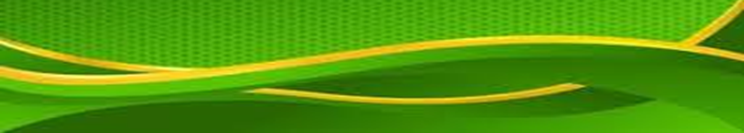 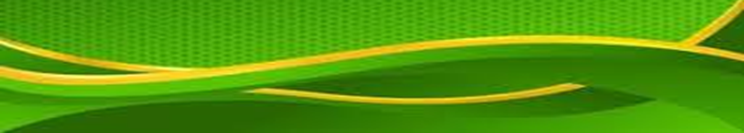 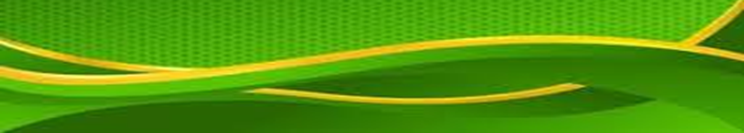 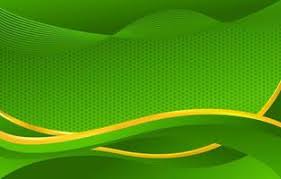 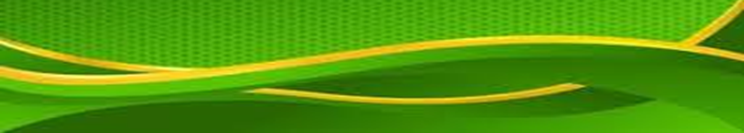 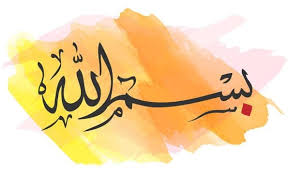 আমরা কুর’আনকে এক অবহেলার বস্তুতে বা পরিহাসের বস্তুতে পরিণত করা কিভাবে তা ইবনুল কাইয়্যিম মতামত ব্যক্ত করেছেন :

১। কুর’আন তিলাওয়াত না করা, এতে বিশ্বাস না করা, এর প্রতি মনোযোগ না দেওয়া  
    অথবা এর প্রতি আকর্ষণ বোধ না করা।
২। পবিত্র কুর’আন যা কিছুকে হালাল অথবা হারাম বলে ঘোষণা করে, সেসব বিধিনিষেধের 
    প্রতি সম্মান প্রদর্শন না করা – যদিও বা কেউ নিয়মিত কুর’আন তিলাওয়াত করে এবং 
    সেটাতে বিশ্বাসও করে।
৩। দ্বীনের মূল ও আনুষঙ্গিক সকল বিষয়ে পবিত্র কুর’আনকে চূড়ান্ত ফায়সালাকারী হিসাবে 
    না মানা – অথবা কুর’আনের প্রতিটি বিষয়ে নিশ্চিত বিশ্বাসকে অপরিহার্য মনে না করা।
৪। এর অর্থ নিয়ে গভীরভাবে চিন্তা না করা, তা বুঝতে ব্যর্থ হওয়া এবং আল্লাহ্ কুর’আনের 
    পাঠকের কাছ থেকে কি ধরনের কার্যকলাপ দাবী করেন তা জানতে ব্যর্থ হওয়া।
৫। অন্তরের রোগসমূহের নিরাময়ে পবিত্র কুর’আনকে ব্যবহার না করে, অন্যান্য উৎসের 
    কাছে রোগ নিরাময়ের প্রত্যাশায় ছুটে যাওয়া।

আরেকটি গুরুতর উপায়ে কুর’আনকে মাহজুর হিসেবে দেখে থাকি – যেটা অত্যন্ত বিপজ্জনক একটা ব্যাপার, কারণ কেউ হয়তো ব্যাপারটা বুঝতেই পারবেন না অথবা স্বীকারও করতে চাইবেন না – সেটা হচ্ছে এই যে,
 *********কুর’আনের প্রধান লক্ষ্য ও উদ্দেশ্যকে একপাশে সরিয়ে রেখে, গৌণ  
          ব্যাপারগুলোকে মুখ্য মনে করা এবং সেগুলোর ব্যাপারে সর্বতোভাবে মনোনিয়োগ  
          করা বা কেবল সেগুলো নিয়েই মেতে থাকা।
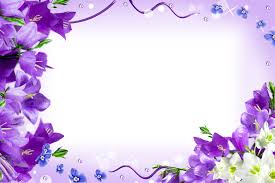 وَ قَالَ الرَّسُوۡلُ یٰرَبِّ اِنَّ قَوۡمِی اتَّخَذُوۡا هٰذَا الۡقُرۡاٰنَ مَهۡجُوۡرًا
রসূল বলে, ‘হে আমার প্রতিপালক! আমার সম্প্রদায় তো 
  এ কুরআনকে পরিত্যাজ্য মনে করেছে।
         সূরা ফুরকানঃ ৩০৩০
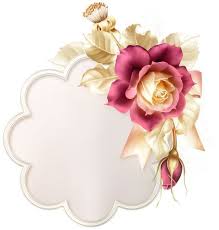 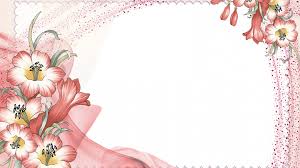 یٰۤاَیُّهَا الَّذِیۡنَ اٰمَنُوا اسۡتَجِیۡبُوۡا لِلّٰهِ وَ لِلرَّسُوۡلِ اِذَا دَعَاکُمۡ لِمَا یُحۡیِیۡکُمۡ
হে ঈমানদারগণ রাসূল যখন তোমাদেরকে এমন কিছুর দিকে ডাকে যা তোমাদেরকে প্রাণবন্ত করে তখন তোমরা আল্লাহ ও তার রাসূলের ডাকে সাড়া দেবে-  সূরা আনফালঃ ২৪
মুমিনদের 
প্রতি আহবান-
“দ্বীন হচ্ছে নসীহাত।” লোকেরা জিজ্ঞাসা করলো, “কার প্রতি?” নবী (সা.) উত্তর দিলেন, “আল্লাহর প্রতি ও তাঁর কিতাবের প্রতি, এবং তাঁর রাসূলের প্রতি ও মুসলিমদের নেতৃবৃন্দের প্রতি এবং সাধারণ মুসলিমদের প্রতি।” (মুসলিম)
….যে কেউ আমার দিক-নির্দেশনা অনুসরণ করলে তাদের জন্য ভয়ের বা দুঃখের কোন কারণ থাকবে না। যারা অবিশ্বাসী এবং যারা আমাদের আয়াতসমূহের ব্যাপারে মিথ্যা আরোপ করে, তারা হচ্ছে জ্বলন্ত আগুনের বাসিন্দা এবং সেখানেই তারা চিরকাল থাকবে।” (সূরা বাক্বারা: ৩৮-৩৯)
“নিশ্চয়ই এই কুর’আন যা সবচেয়ে সঠিক তার দিকেই পরিচালিত করে এবং ঐ বিশ্বাসীদের চমৎকার পুরস্কারের সুসংবাদ দেয় যারা সৎকাজ করে। আর যারা আখিরাতে বিশ্বাস করে না তাদের জন্য আমরা যে বাস্তবিকই এক কঠিন শাস্তির ব্যবস্থা করেছি, এটা তারও ঘোষণা দেয়।” (সূরা আল-ইসরা: ৯-১০)
“এবং এটা হচ্ছে এমন একটি কিতাব, যা আমরা এক রহমত স্বরূপ তোমাদের কাছে প্রেরণ করেছি : সুতরাং এটা অনুসরণ কর ও ন্যায়পরায়ণ হও – যেন তোমরা রহমত লাভ করতে পার।” সূরা আন‘আম : ১৫৫
আবূ মূসা আল আশ্‘আরী (রাঃ) হতে বর্ণিত। তিনি বলেন, রসূলুল্লাহ সাল্লাল্লাহু আলাইহি ওয়াসাল্লাম বলেছেনঃ কুরআন পাঠকারী মু’মিনের দৃষ্টান্ত হলো তুরঞ্জ ফল বা কমলা লেবুর ন্যায়। যার গন্ধ ভাল, স্বাদও উত্তম। যে মু’মিন কুরআন পড়ে না, তার দৃষ্টান্ত হলো খেজুরের ন্যায়। এর কোন গন্ধ নেই বটে, কিন্তু উত্তম স্বাদ আছে। কুরআন পাঠ করে না যে মুনাফিক, সে হানাযালাহ্ (তিতা) ফলের মতো, যার কোন গন্ধ নেই অথচ স্বাদ তিতা। আর ওই মুনাফিক যে কুরআন পড়ে তার দৃষ্টান্ত ঐ ফুলের মতো, যার গন্ধ আছে কিন্তু স্বাদ তিতা। (বুখারী, মুসলিম।)
অন্য এক বর্ণনায় আছে, যে মু’মিন, কুরআন পড়ে ও সে অনুযায়ী ‘আমল করে সে কমলা লেবুর মতো। আর যে মু’মিন কুরআন পড়ে না, কিন্তু এর উপর ‘আমল করে সে খেজুরের মতো।) সহীহ বুখারী ৫৪২৭, ৫০৫৯, মুসলিম ৭৯৭,
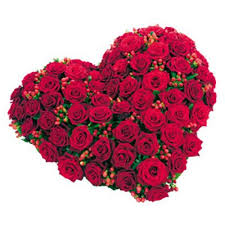 বিশিষ্ট সাহাবী আব্দুল্লাহ ইবনে মাসউদ (রা.) বলেন, “কেউ যদি পরখ করতে চায় যে, সে আল্লাহ্ ও তাঁর রাসূল(সা.)-কে ভালবাসে কিনা, তবে তার উচিত এই ব্যাপারটা যাচাই করা যে সে কুর’আন ভালবাসে কিনা – যদি সে কুর’আন ভালবাসে, তবে সে আল্লাহ্ ও তাঁর রাসূলকে ভালবাসে।” (আল-তাবারানী)
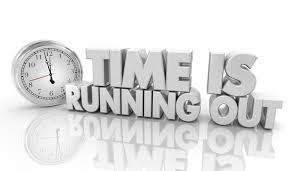 জাযাকুমুল্লাহি খাইরান